Acidentes Ocupacionais: CondutaFonte: Manual de HIV/AIDS; Marcia Rachid e Mauro Schechter
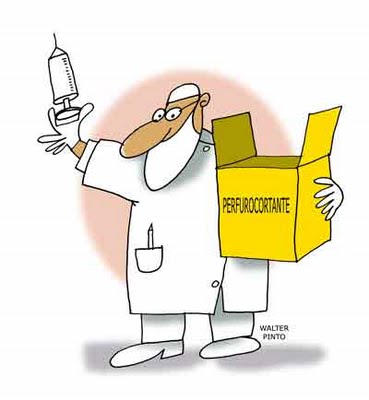 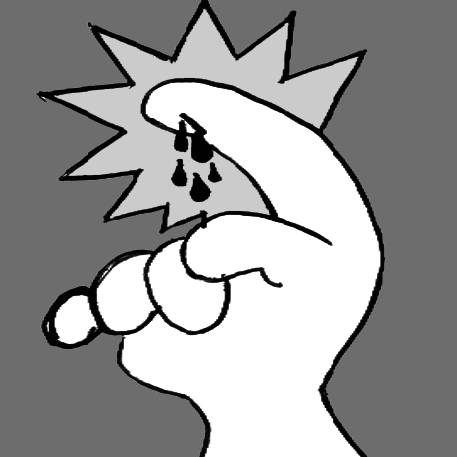 Prof. Valdes Roberto Bollela
AOPS HIV
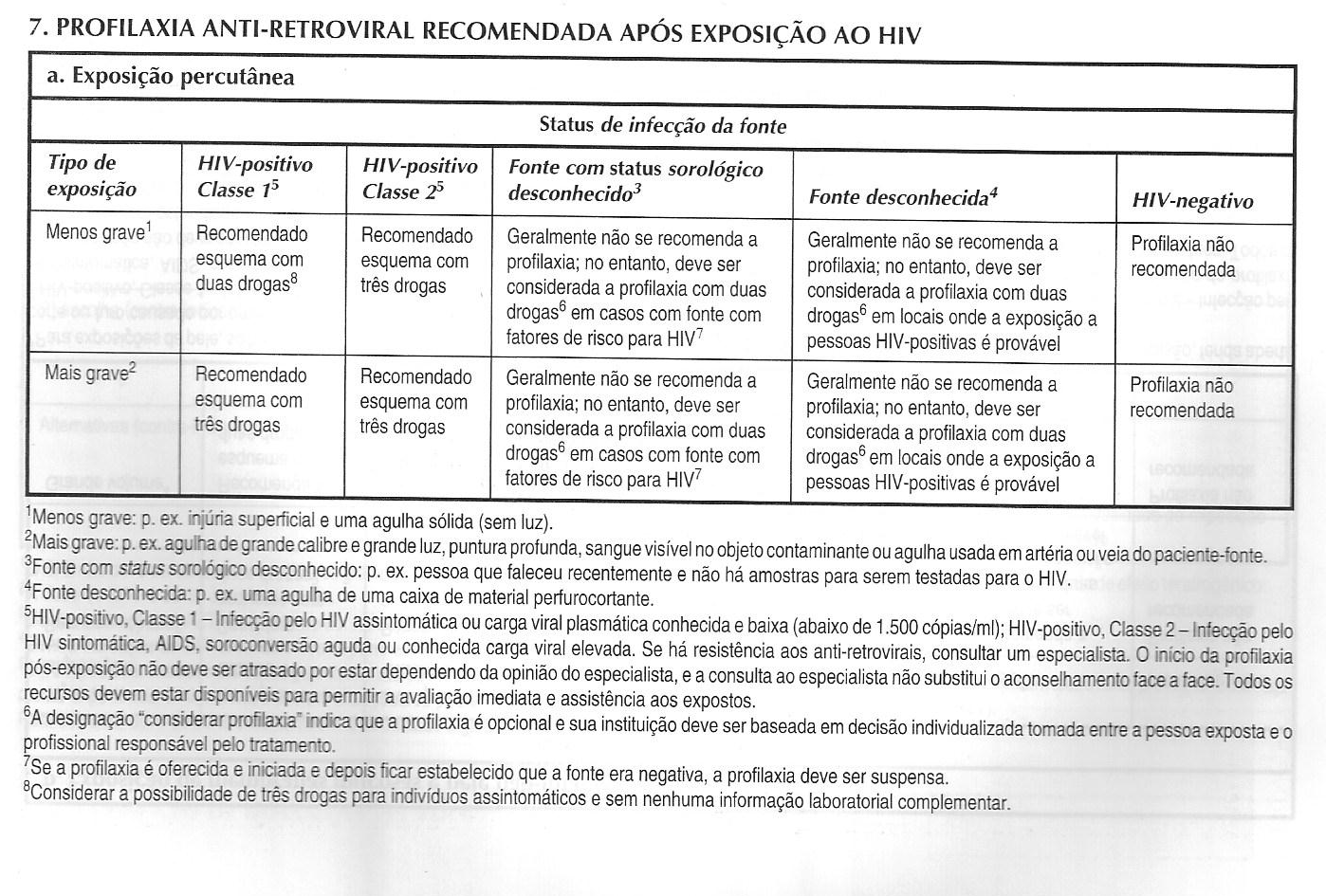 AOPS HIV
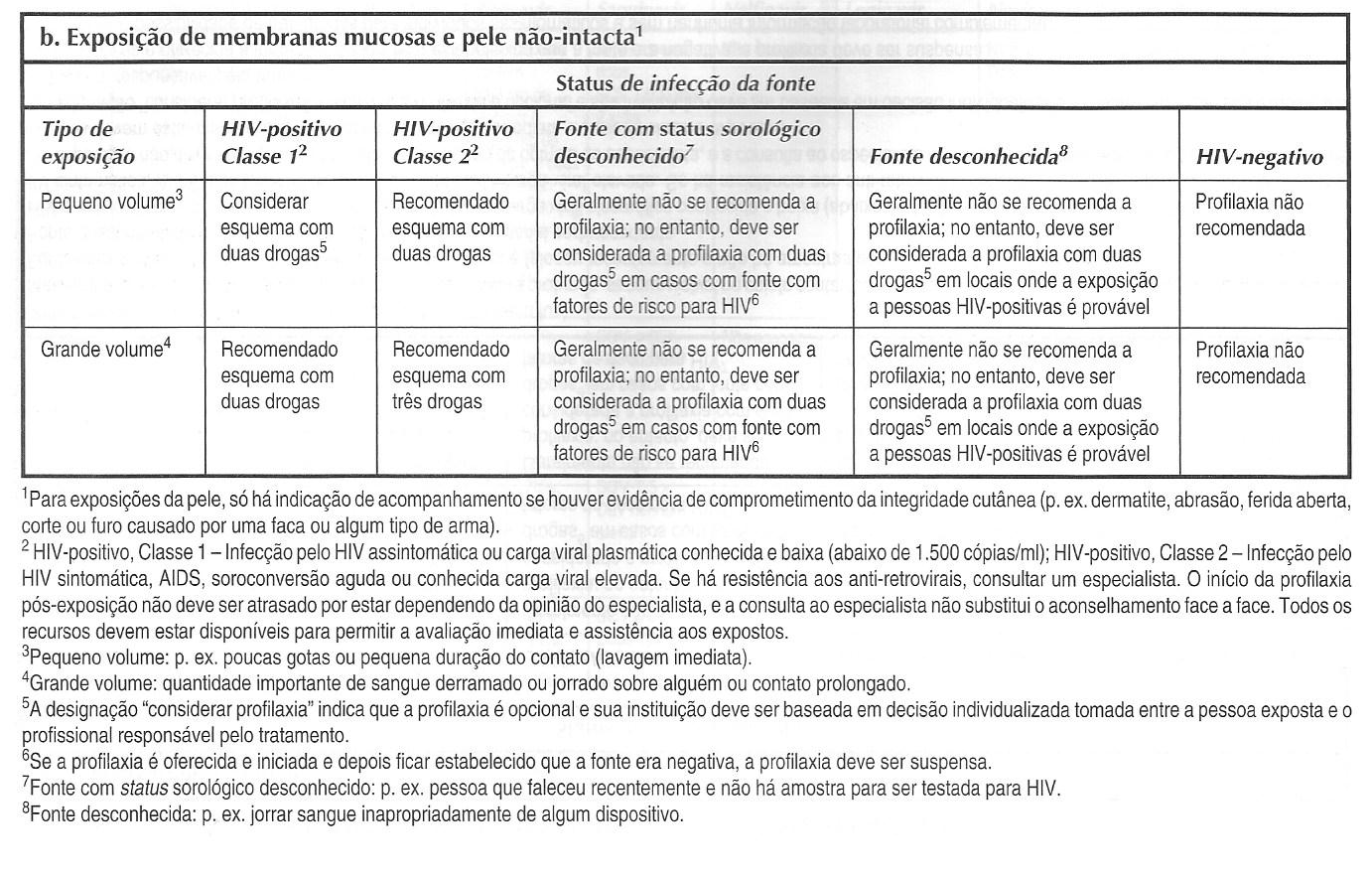 AOPS HIV
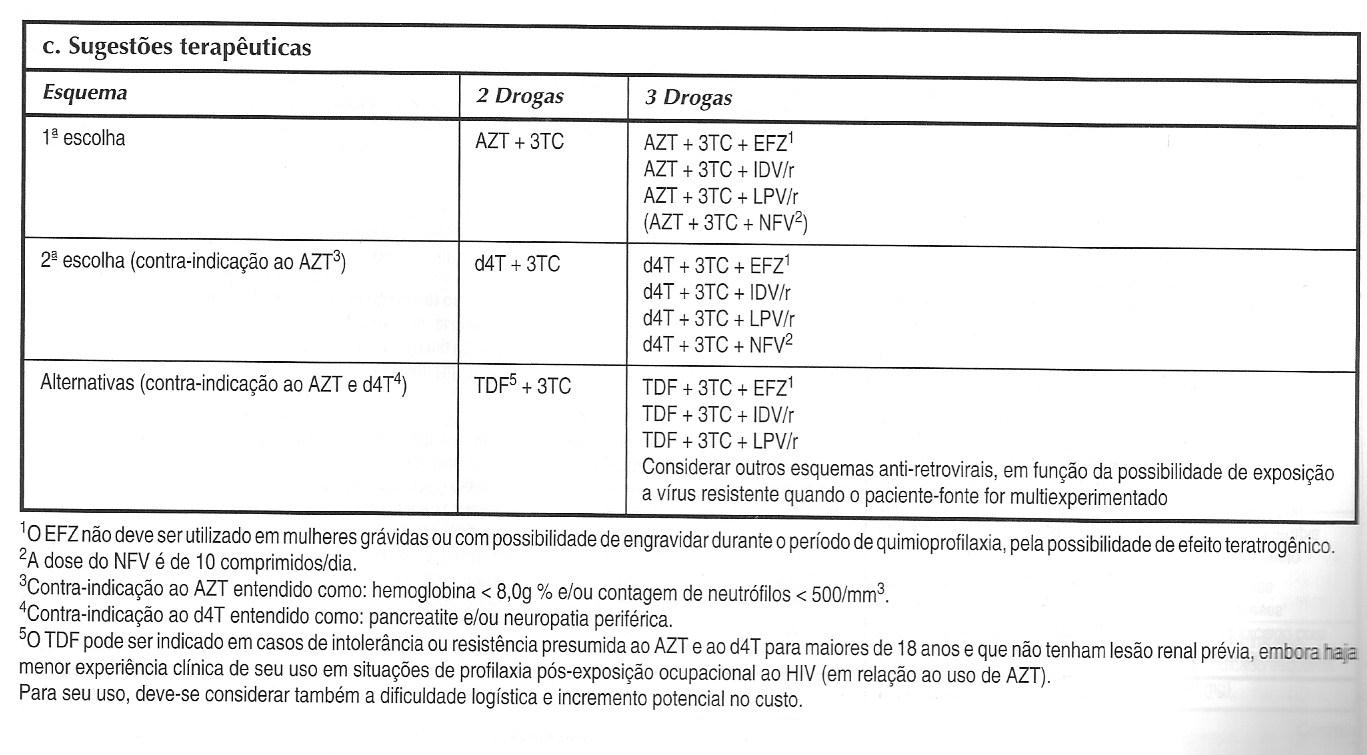